Internet and Social Media in Agriculture
Shift happen link
http://www.youtube.com/watch?v=jp_oyHY5bug&feature=related
???????????????????????
What role does the internet play in Agriculture


What role does Social Media play in Agriculture
Precision Ag
Who is the Client?

Data and Information.
Immediate. 
                 Period
Information/ Mis-Information
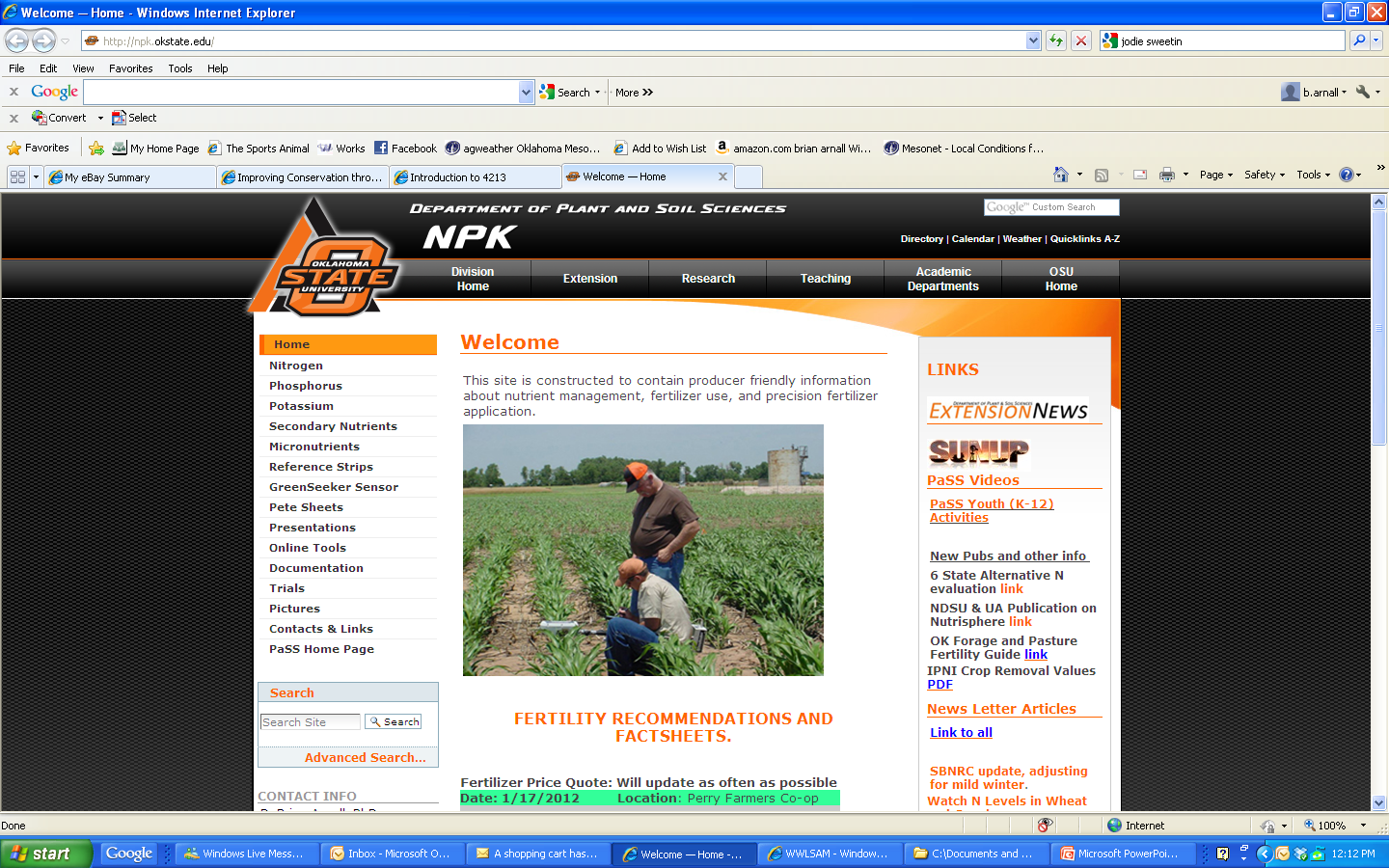 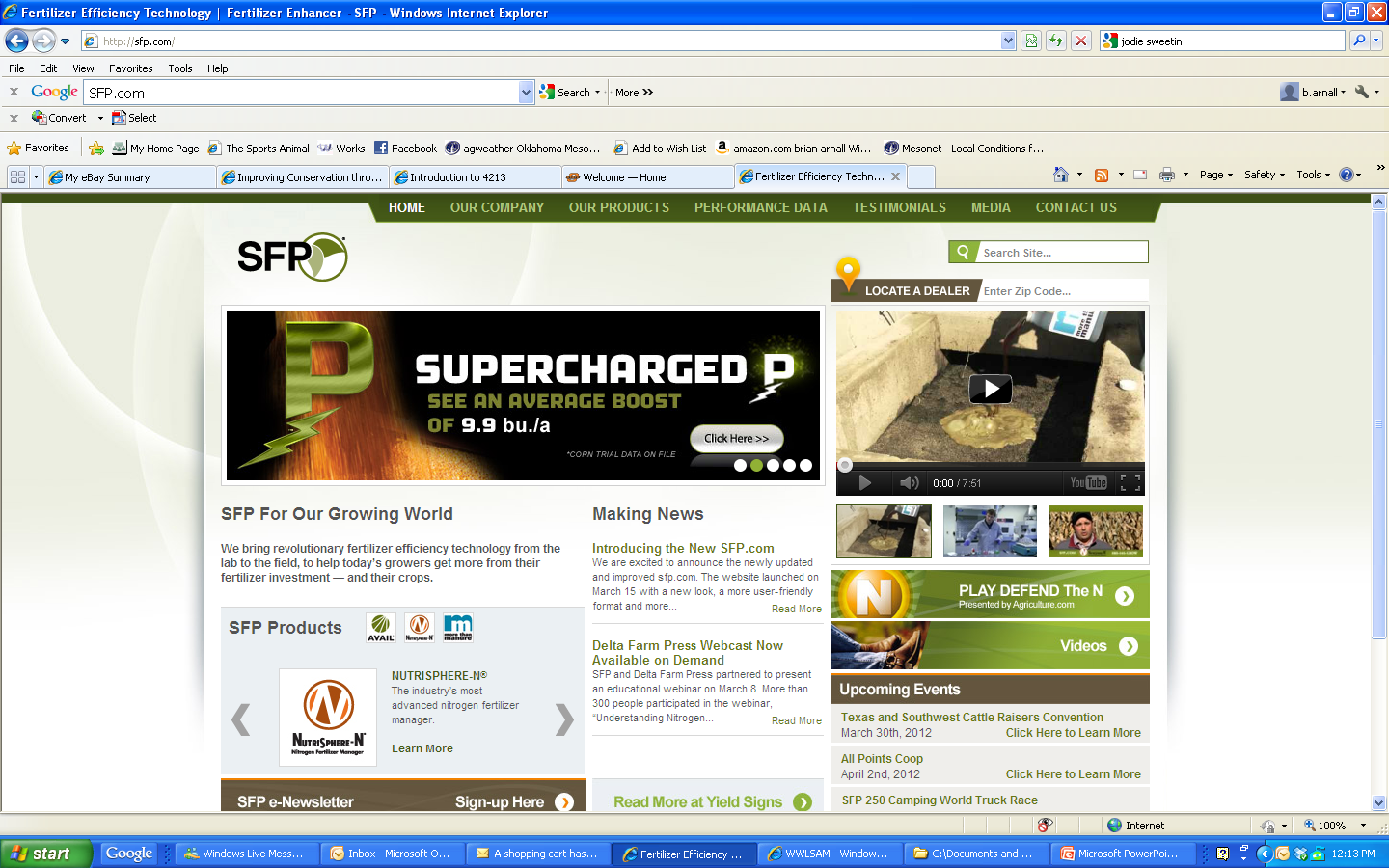 Chat/Blogs
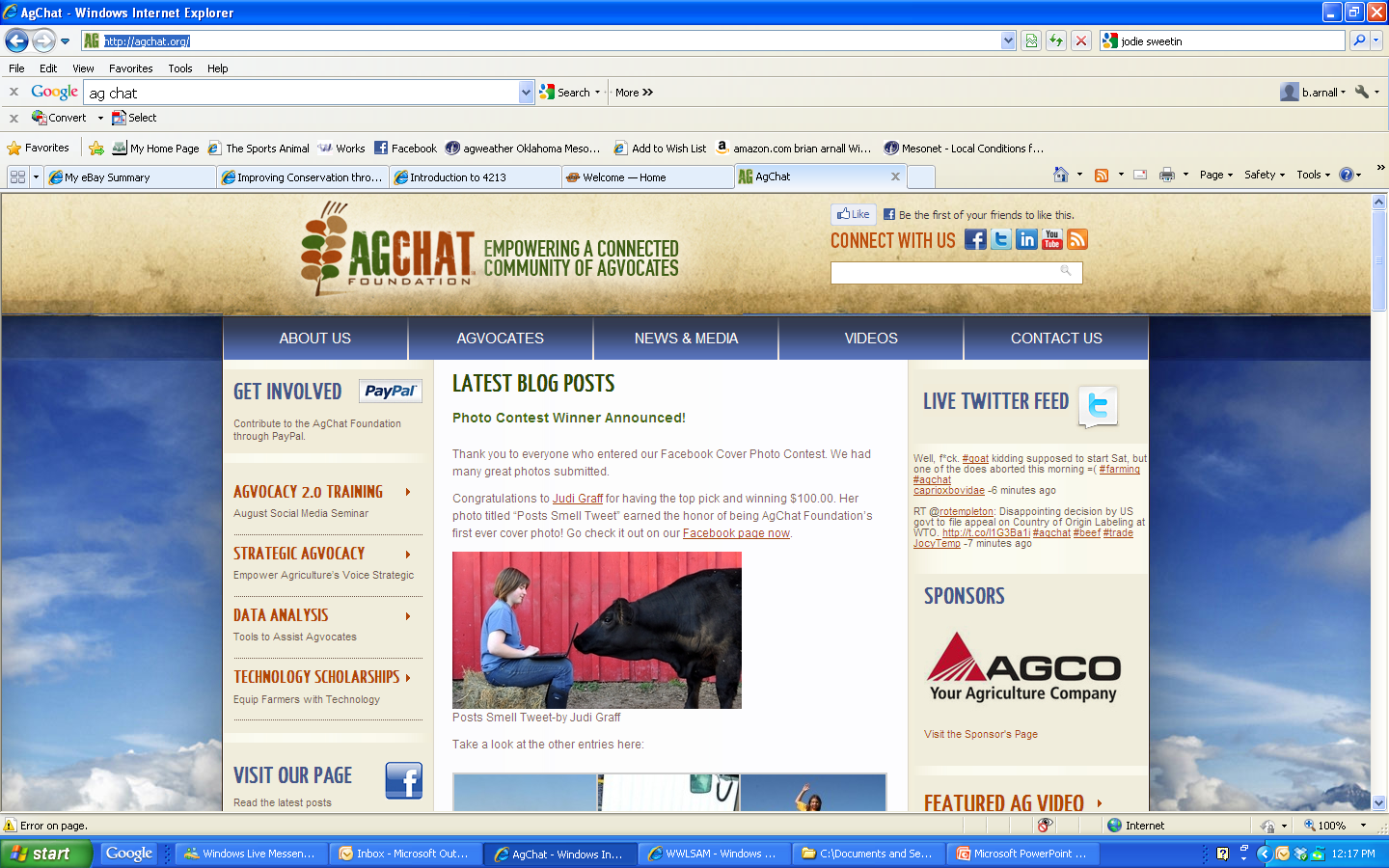 Who is policing Blogs and Chat Rooms??
Do they need policing?
Blogs can lead to innovation and failure.
Chat / Blogs
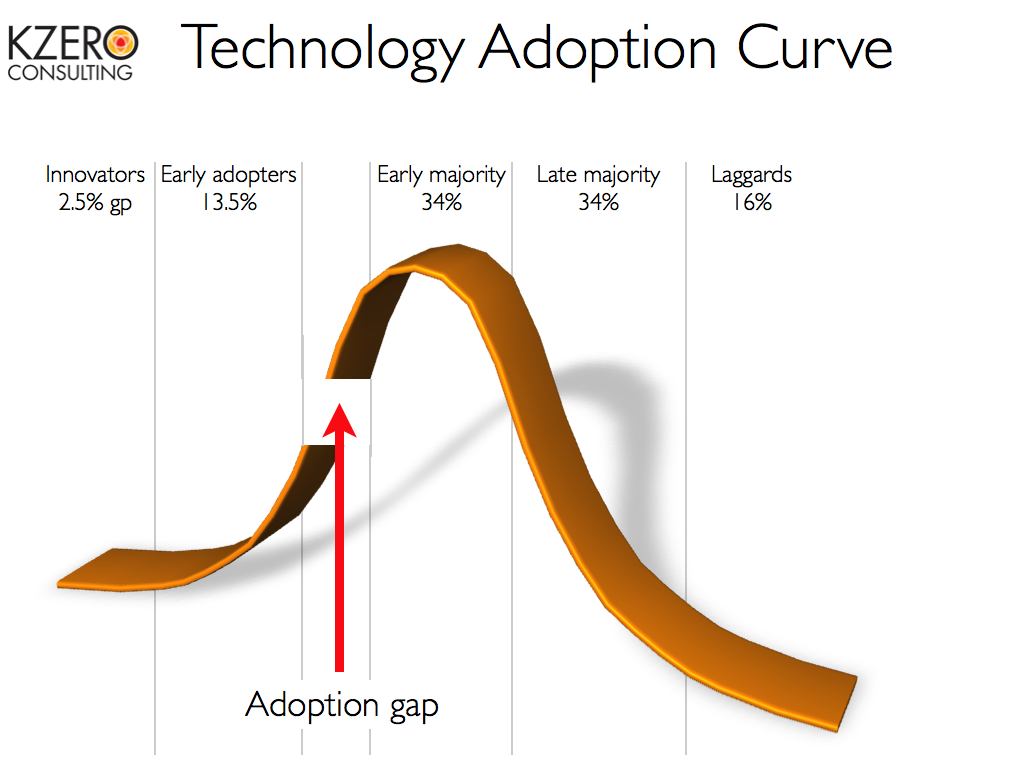 Innovators
What % readBlogs?
Facebook / Google +
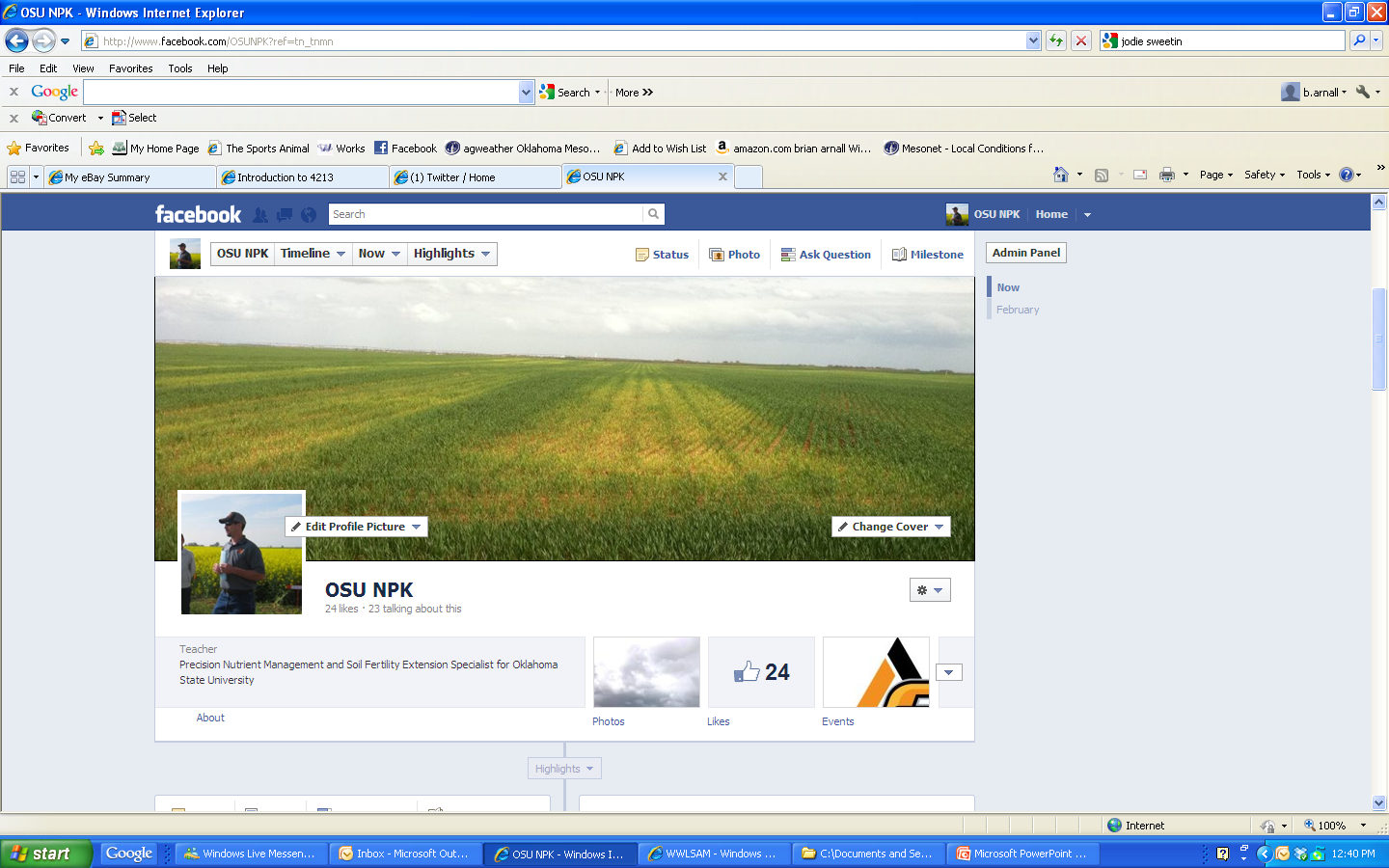 Facebook / Google +
Linkage.  Social Media is/can be linked
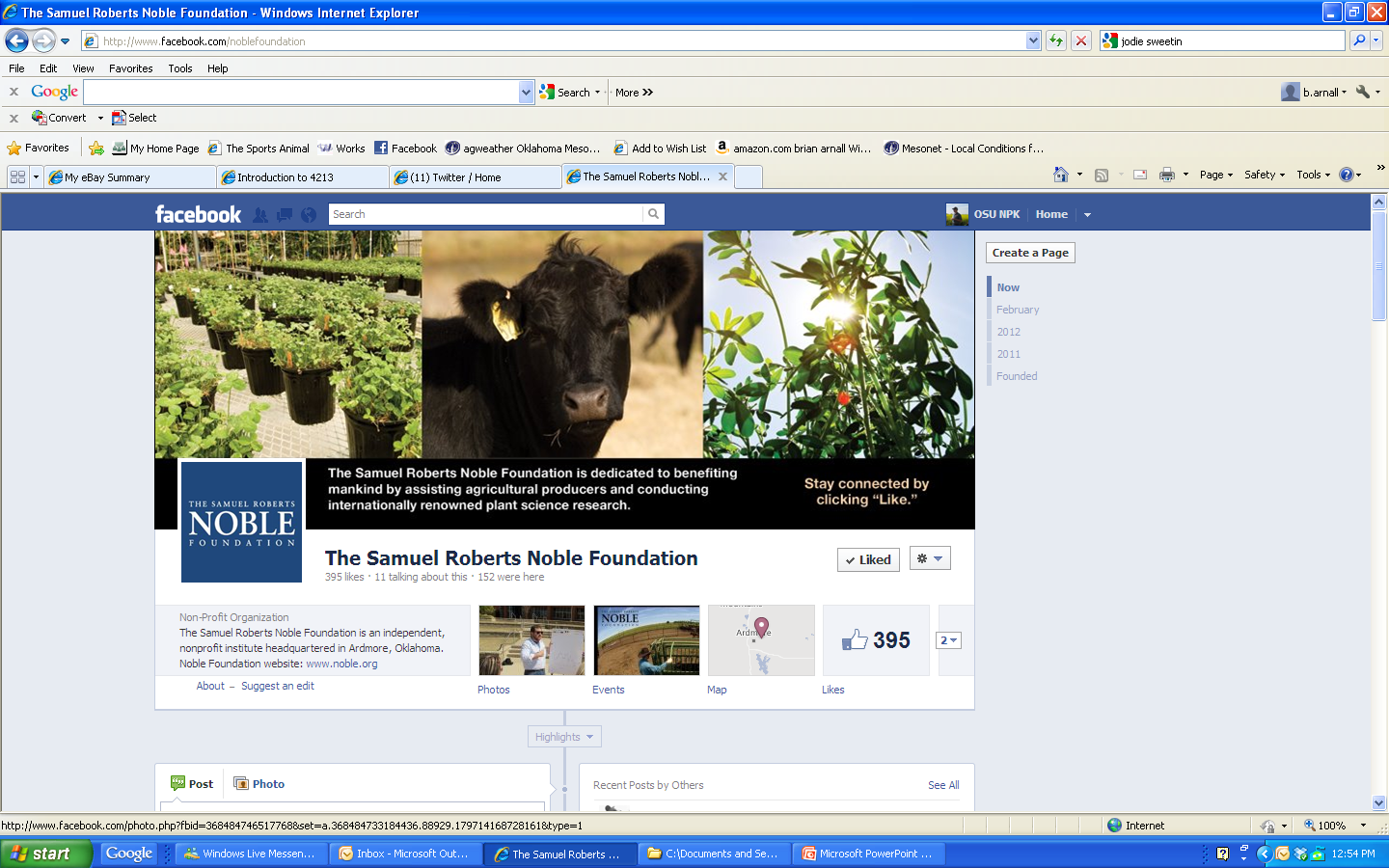 Twitter
First thought people Tweet everything.
Don’t follow those people!!!
Immediate News and Info.
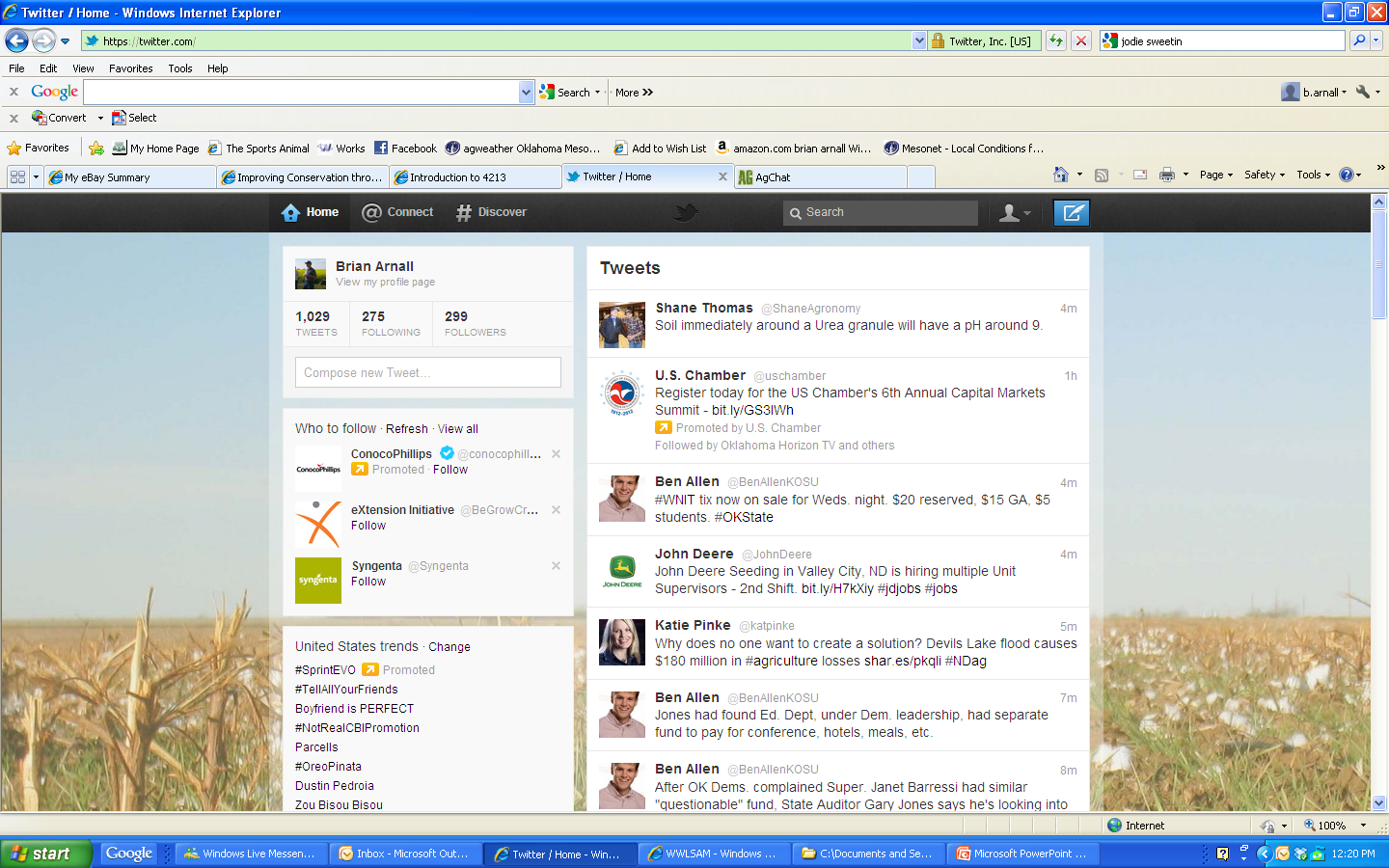 Twitter
10% of Facebook users have Twitter
Specifically Young, Tech Savoy, Educated individuals.
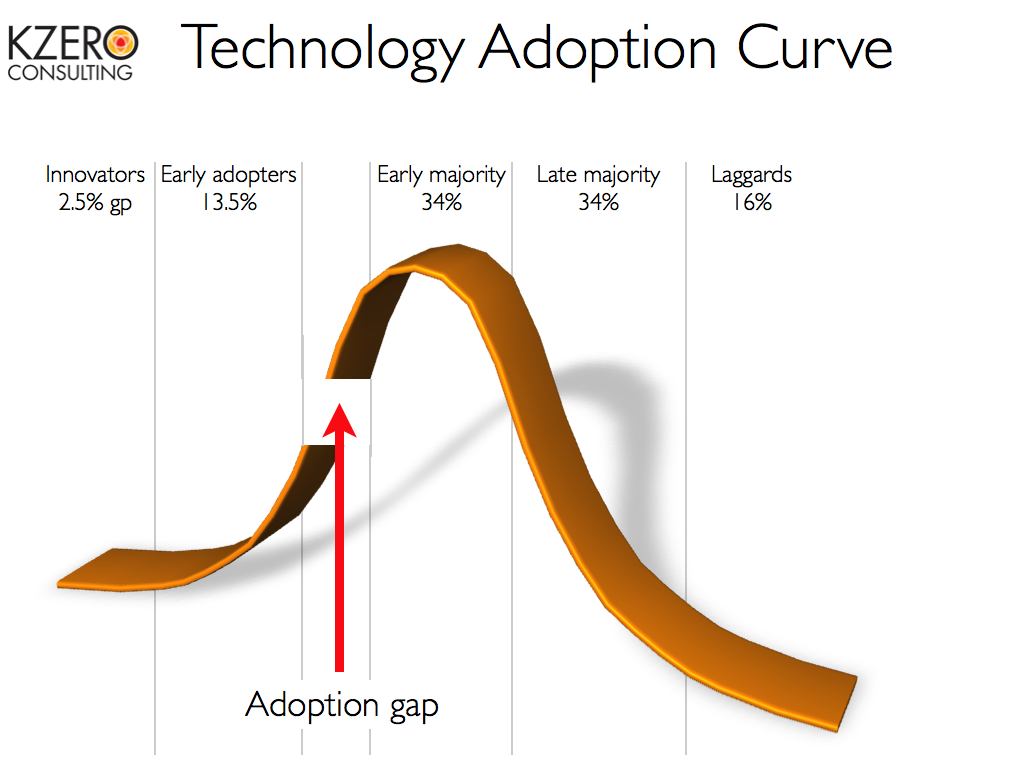 Twitter
Extension Specialist and Agronomist from across the Nation are going to twitter.
What impact could this have?

Ag publishers and Research groups posting old articles and research.   Relevant to the current situation. 

Universities posting research and meetings.
YouTube
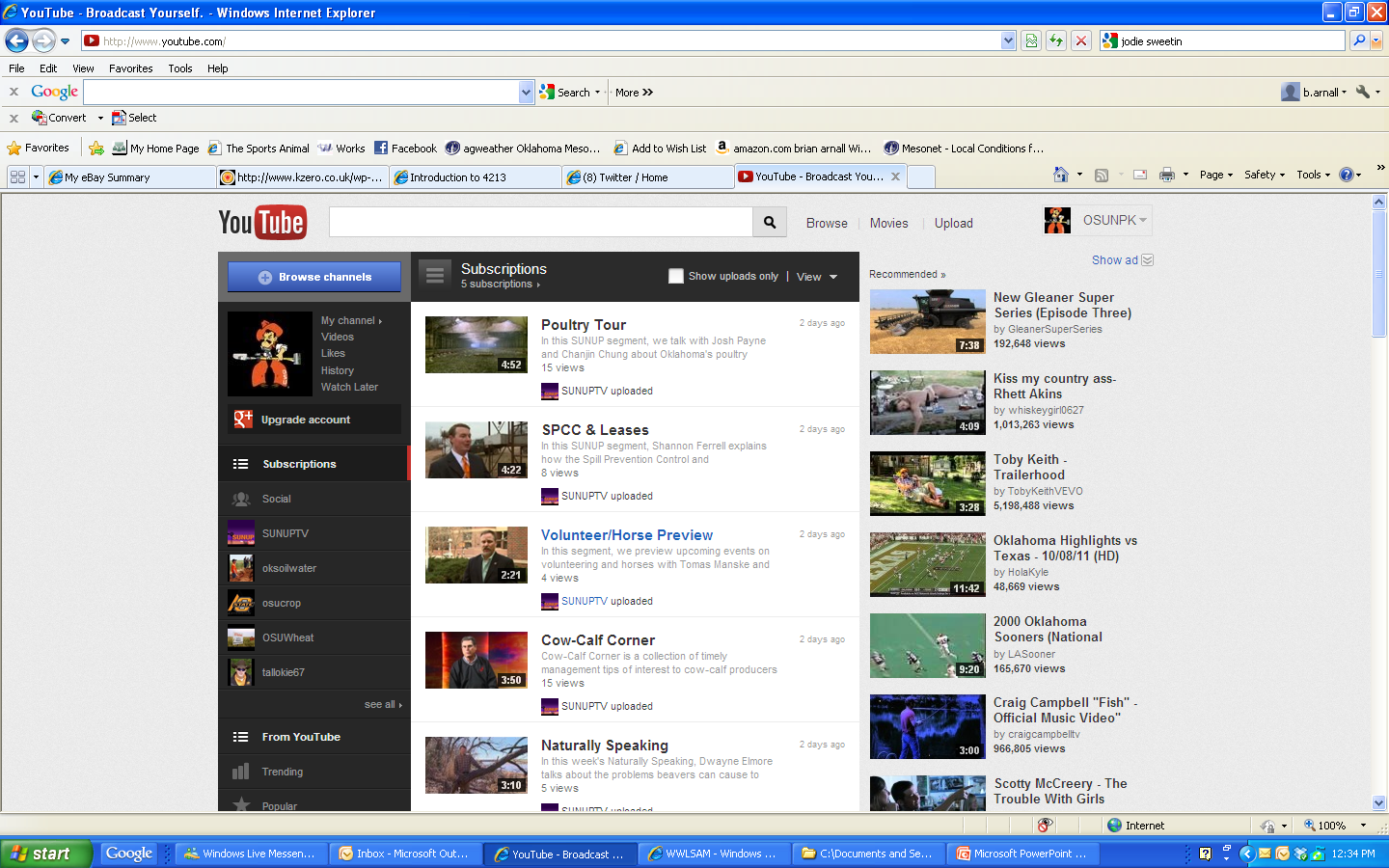 How to Videos and Testimonials
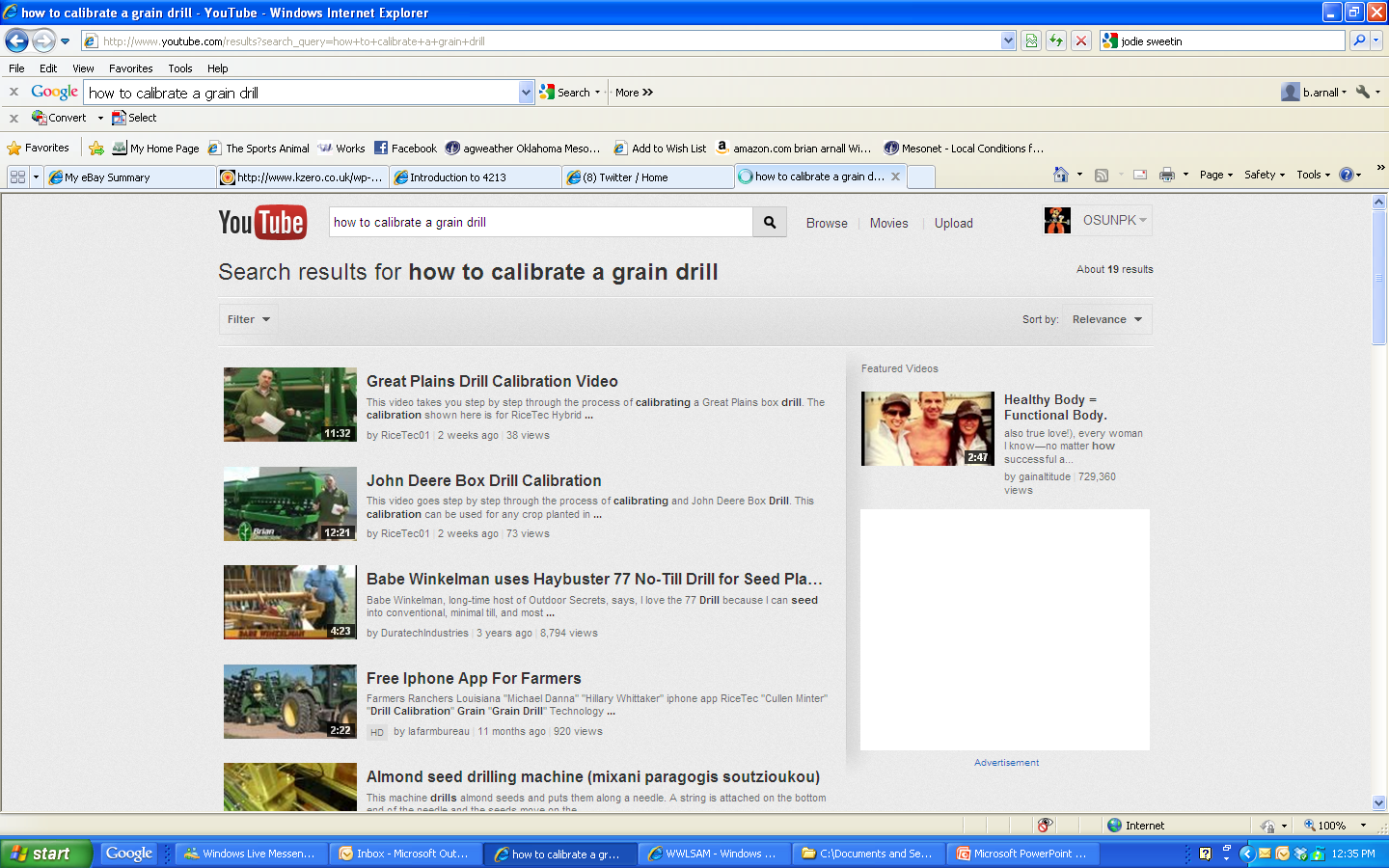 As a Industry Professional
Brand Yourself

Give a Face to the Product.

Give relevant info.  
Lots of Pictures
Not what you ate for lunch.